O Trabalho do Diretor
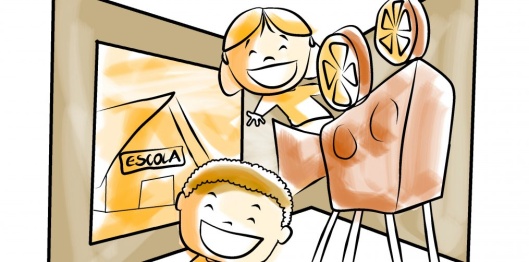 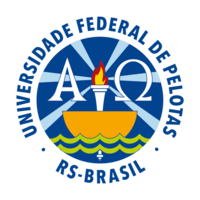 Direção
O Trabalho do Diretor
Começa imediatamente após o roteiro

Vai além do trabalho com os atores

Define a “cara” do filme

Comanda o trabalho do restante da equipe
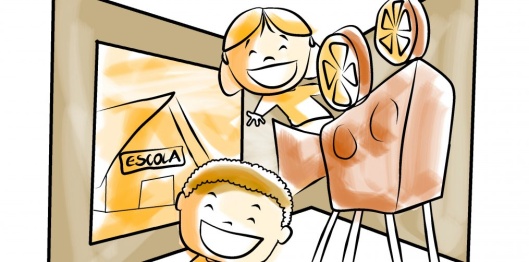 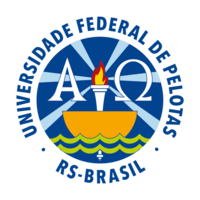 ou seja...
é o líder
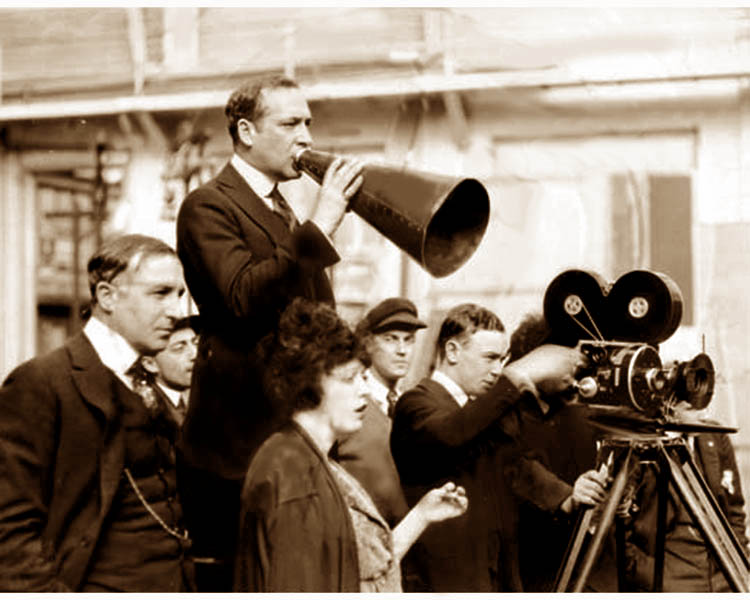 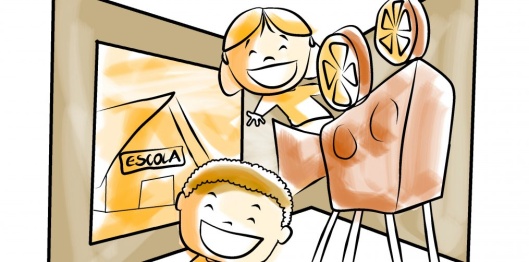 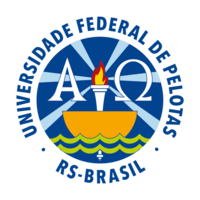 Dicas para direção
Adaptações e soluções

Ensaios e testes

Listagem de equipamentos

Roteiro de controle

Tempo de “ação” e “corta”
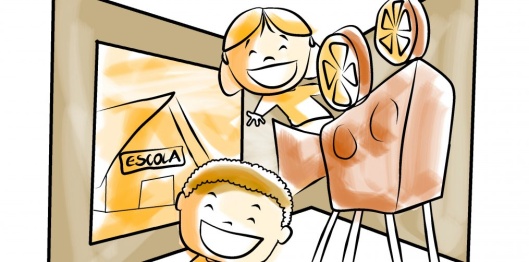 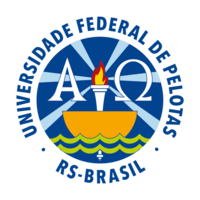 PLANOS
recortes das imagens
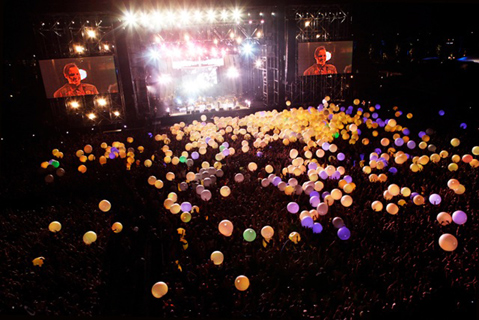 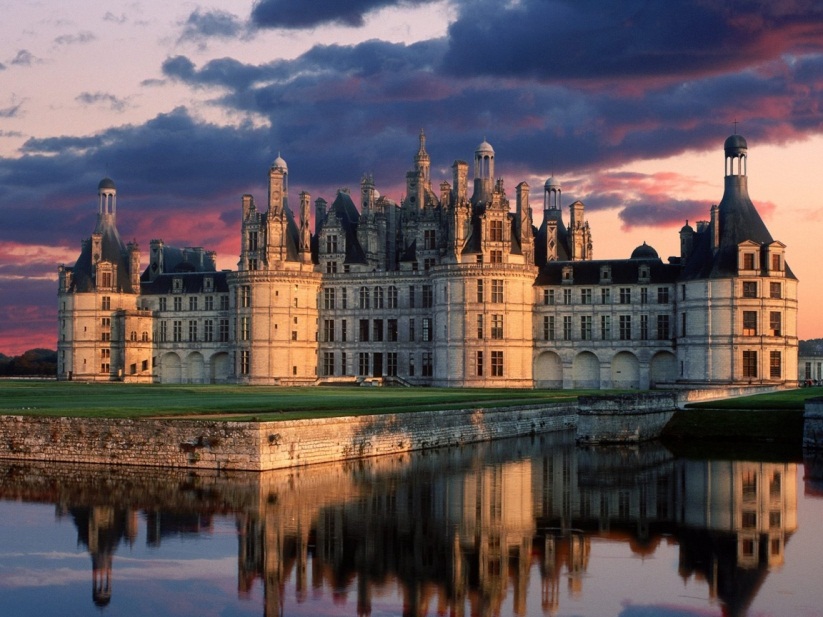 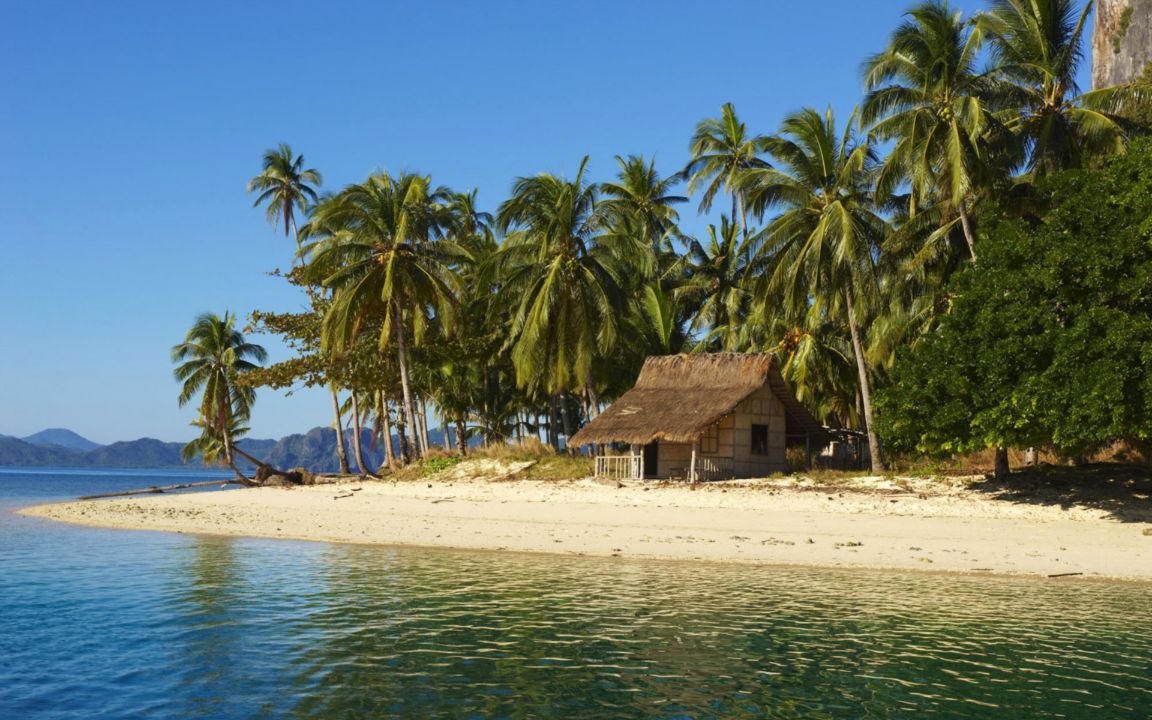 Ambientar
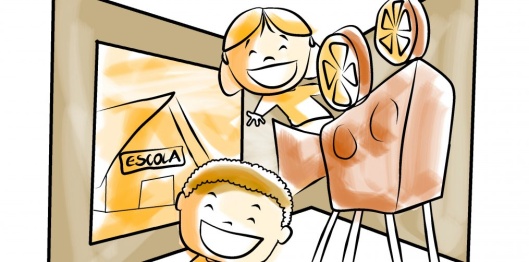 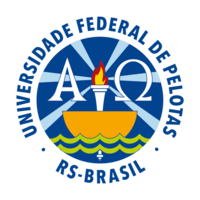 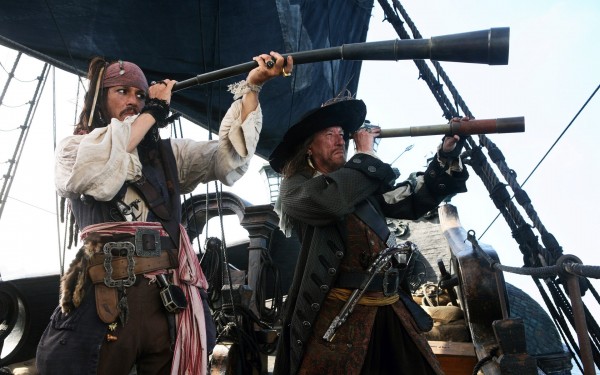 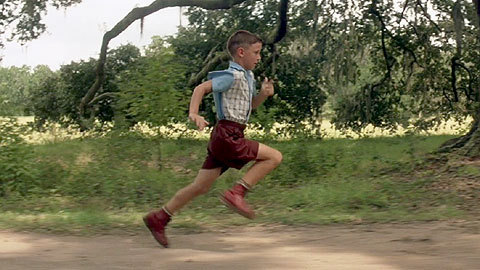 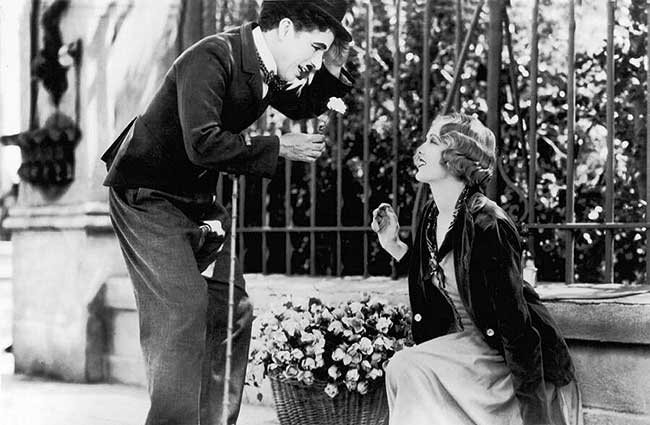 Narrar
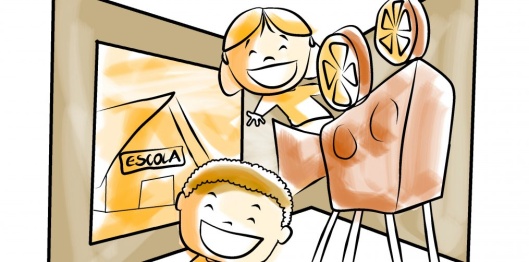 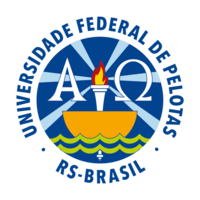 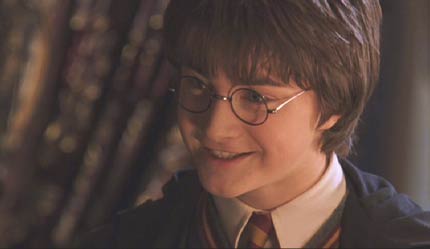 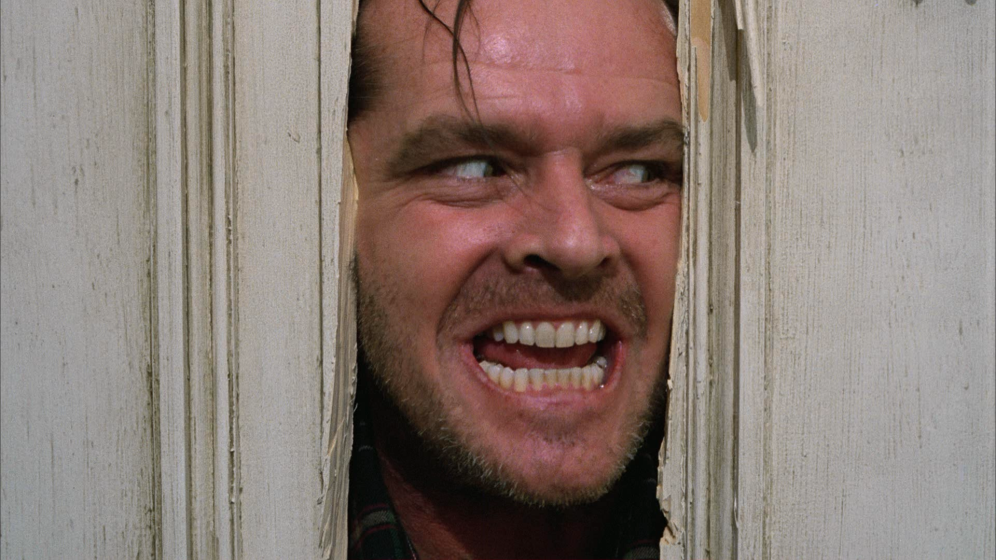 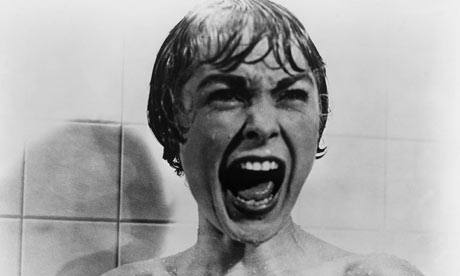 Retratar emoções
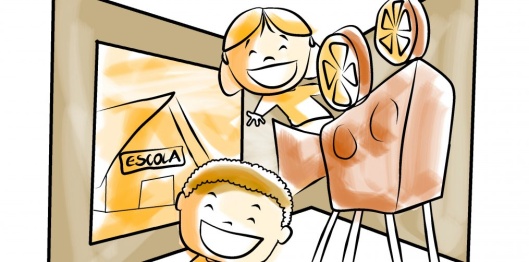 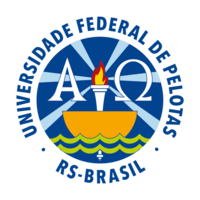 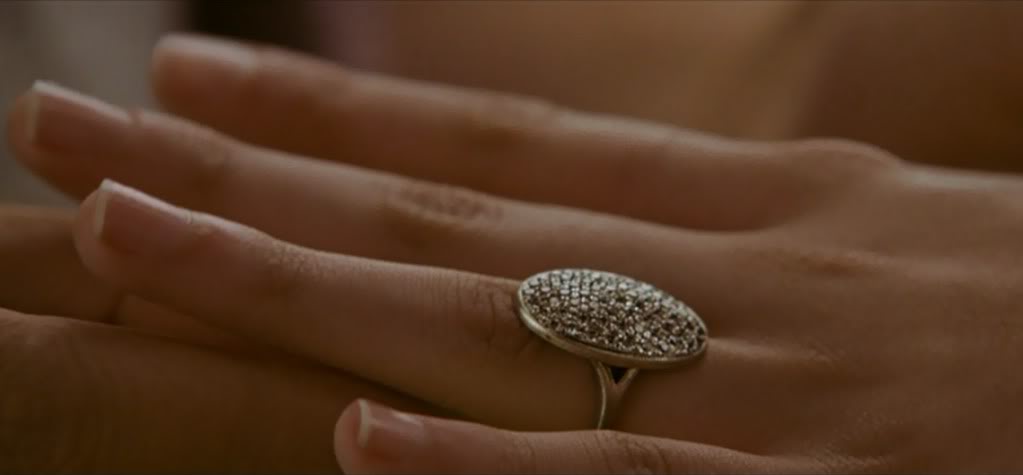 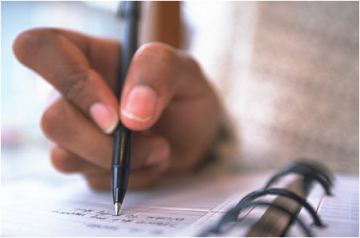 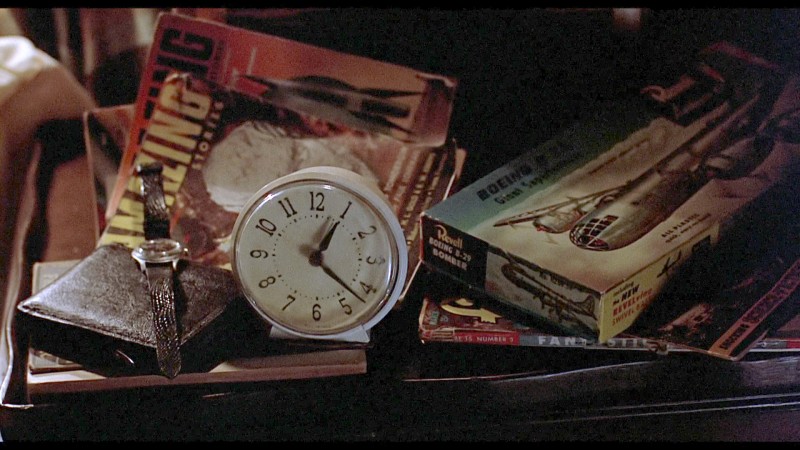 Frisar detalhes
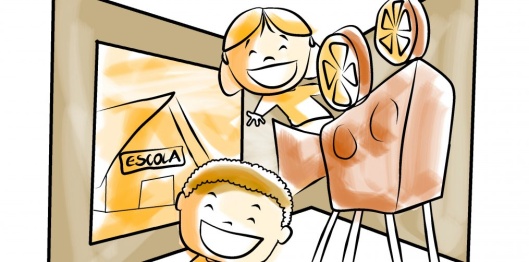 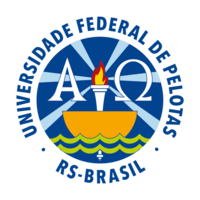 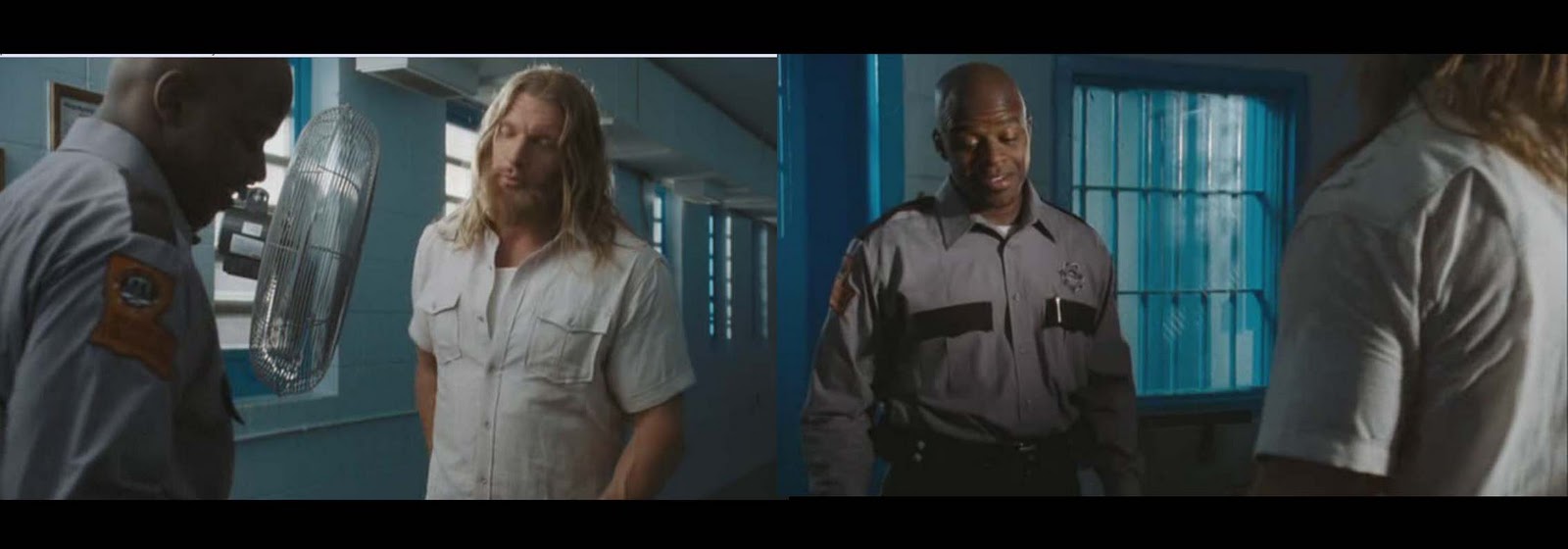 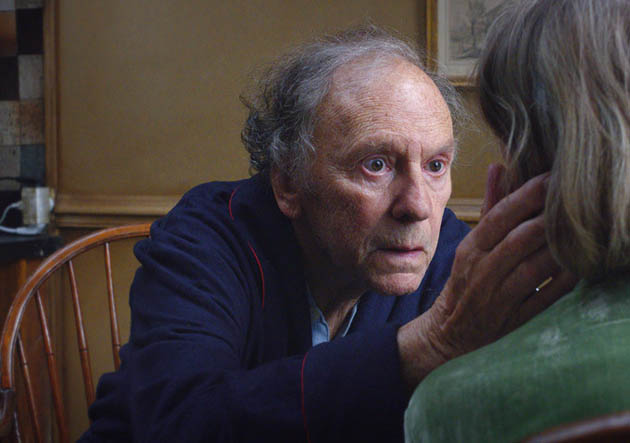 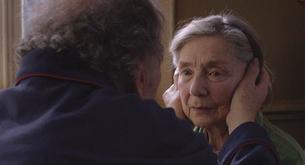 Diálogos
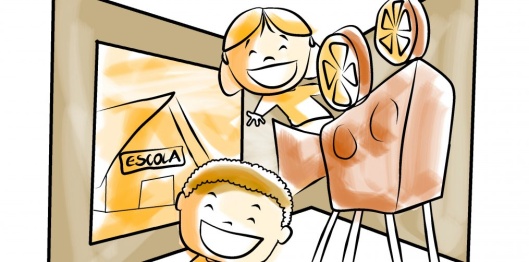 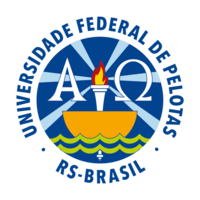